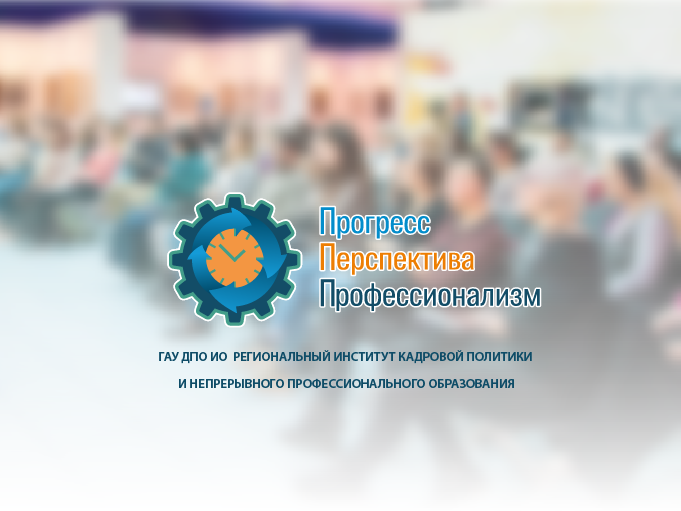 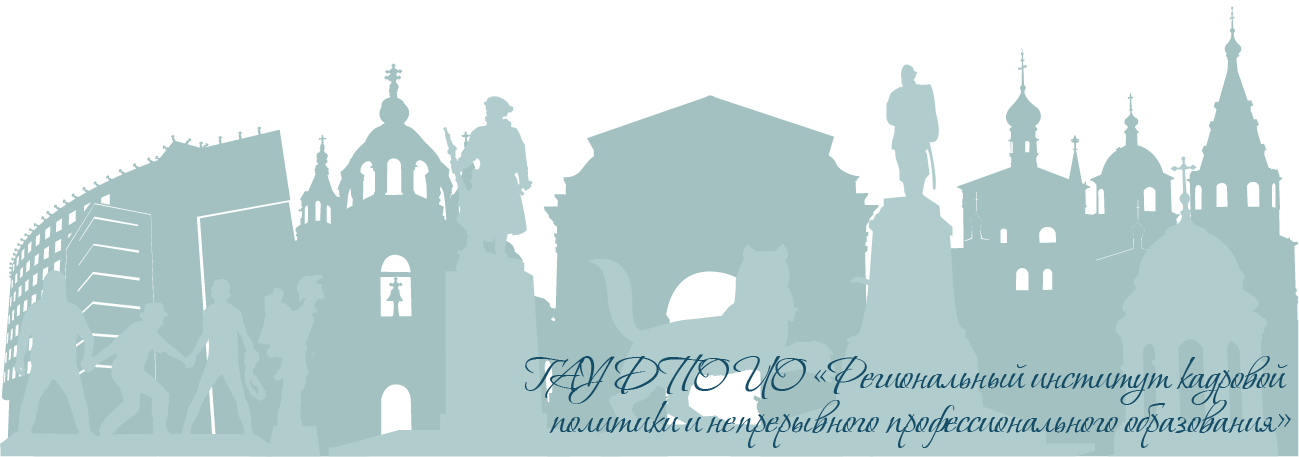 Организационно-педагогическое сопровождение профессионального самоопределения обучающихся: региональный аспект, оценка эффективности
Шелехова О.В., руководитель центра развития кадрового потенциала
Оценка системы сопровождения профсамоопределения детей и молодежи в Иркутской области
Центром профессионального образования и систем квалификаций ФГБУ «ФИРО» проведен сопоставительный анализ стратегий социально-экономического развития регионов и программ развития профессионального образования субъектов РФ в девяти субъектах РФ.

Цель: выявление направлений модернизации систем подготовки рабочих кадров для передовых технологий. В качестве одного из направлений анализа было выбрано формирование региональных систем профориентационной работы со школьниками.
Формальные критерии сформированности региональных систем профориентационной работы
1. Нормативно-правовое, информационно-аналитическое и финансовое обеспечение:
включённость в действующую региональную программу развития образования хотя бы одного финансируемого мероприятия профориентационной направленности; 
наличие утвержденных нормативно-правовых актов, регламентирующих деятельность региональной системы профессиональной ориентации или отдельных её составляющих
Формальные критерии сформированности региональных систем профориентационной работы
2. Инфраструктурное обеспечение:
наличие в субъекте федерации организации, организационного подразделения либо сети организаций, официально уполномоченных выполнять инфраструктурные функции в региональной системе профессиональной ориентации
Формальные критерии сформированности региональных систем профориентационной работы
3. Научно-методическое и программно-методическое обеспечение: 
наличие в регионе актуальных образовательных программ, в т.ч. сетевых, учебных пособий, методических разработок, 
а также научных исследований, обеспечивающих организацию и ведение профориентационной работы со школьниками с учётом региональной и местной специфики
Формальные критерии сформированности региональных систем профориентационной работы
4. Кадровое обеспечение: 
реализация в регионе программ дополнительного профессионального образования для педагогических и управленческих кадров, вовлеченных в профориентационную работу со школьниками
Формальные критерии сформированности региональных систем профориентационной работы
Результаты анализа
Система профориентационной работы в регионе с 2013 г. находится в затяжной стадии становления. 
При этом сохраняются равновероятными два сценария дальнейшего развития: оптимистический (формирование полноценной системы профориентационной работы в регионе) и пессимистический (свёртывание работ по формированию данной системы и откат к бессистемной, локально-«очаговой» профориентационной деятельности в образовательных организациях и на предприятиях)
Результаты анализа
Достижения и точки роста:
прецеденты межведомственного взаимодействия в решении задач формирования региональной системы профориентационной работы;
наличие реально функционирующей на минимально приемлемом уровне региональной инфраструктуры профориентационной работы;
осознанное стремление значительной части педагогического корпуса к построению современной модели профориентационной работы в регионе;
проектирование и построение профориентационной работы в обширном малонаселённом субъекте федерации на основе муниципальных систем организационно-педагогического сопровождения профессионального самоопределения детей и молодёжи.
Результаты анализа
Проблемы и противоречия:
традиция распределения ответственности за профориентационную работу в регионе между разными региональными министерствами;
непреодолённые тенденции использования локальных, автономных и «мероприятийных» подходов в решении профориентационных задач, не предполагающих государственно-частного партнёрства и сетевого сотрудничества;
воспроизводство устаревших и неэффективных форм профориентационной работы;
противоречие между включённостью задач построения системы профориентационной работы в регионе в преамбулы ведомственных целевых программ – и отсутствием в этих программах финансируемых мероприятий и показателей, обеспечивающих решение этих задач
Результаты анализа
Подходы к оценке
Оценка состояния региональной системы профориентационной работы с обучающимися в регионе осуществляется на основе двух блоков критериев и показателей:
оценка сформированности системы профориентационной работы в субъекте федерации;
оценка качества профориентационной работы в субъекте федерации
Подходы к оценке
Подходы к оценке
Подходы к оценке
Подходы к оценке
Подходы к оценке
Подходы к оценке
Подходы к оценке
Оценка качества профориентационной работы
1. Социальное партнёрство:
Включённость в реализацию профориентационной работы с обучающимися:
ведущих предприятий-работодателей;
работодательских ассоциаций (региональных,
отраслевых), в т.ч. малого и среднего бизнеса;
предприятий социальной сферы;
силовых структур;
служб занятости;
родителей, родительских ассоциаций;
детских и молодёжных организаций
Оценка качества профориентационной работы
2. Кластерный характер:
содержание профориентационной работы (программы профинформирования, профессиональных проб и др.) отражает структуру ведущих отраслей экономики региона и/или включено в работу профессионально-образовательных кластеров;
в регионе созданы отраслевые ресурсные центры или иные базовые площадки для организации профориентационной работы по ведущим отраслям региональной экономики
Оценка качества профориентационной работы
3. Сетевое сотрудничество:
Включённость в реализацию сетевых программ и/или иных форм сетевого взаимодействия в рамках профориентационной работы с обучающимися:
дошкольных образовательных организаций;
общеобразовательных организаций;
организаций дополнительного образования детей;
вузов
Оценка качества профориентационной работы
4. Практикоориентированность:
реализация программ профессиональных проб для школьников на базе ПОО, вузов, предприятий-работодателей, других внешкольных площадок, обеспечивающих погружение в профессиональный контекст;
реализация практикоориентированных программ проектно-исследовательской деятельности профориентационной направленности для школьников (на базе общеобразовательных школ и/или организаций дополнительного образования детей);
реализация конкурсов профориентационной направленности для школьников;
наличие открытых профориентационных площадок (полигонов, детских технопарков) для школьников различных возрастов (региональных, муниципальных);
наличие возможностей для практикоориентированной предпринимательской подготовки обучающихся
Оценка качества профориентационной работы
5. Продолжительность:
Реализация программ (учебных курсов, спецкурсов, практик или др.) профориентационной работы с обучающимися (сопровождения профессионального самоопределения) различной продолжительности (от 1 четверти до нескольких лет)
Оценка качества профориентационной работы
6. Непрерывность:
Работа по сопровождению профессионального самоопределения с лицами следующих возрастов:
старшие дошкольники (5-6 лет);
младшие школьники (1-4 кл.);
младшие подростки (5-7 кл.);
старшие подростки (8-9 кл.);
старшие школьники (10-11 кл.);
студенты первого курса;
студенты выпускного курса;
выпускники – молодые
специалисты (молодые рабочие)
Оценка качества профориентационной работы
7. Дифференцированный подход:
Работа по сопровождению профессионального самоопределения с особыми категориями обучающихся:
Дети-сироты;
Дети с ОВЗ;
Дети мигрантов;
Одаренные дети
Оценка качества профориентационной работы
8. Личностная ориентированность:
реализация образовательных программ, направленных на подготовку школьников к профессиональному (профессионально-образовательному) выбору;
реализация программ работы с родителями обучающихся, направленные на подготовку школьников к сопровождению профессионального самоопределения обучающихся;
личностно-развивающая направленность практикоориентированных программ профориентационной работы со школьниками;
участие студентов ПОО в профориентационной работе со школьниками
Оценка качества профориентационной работы
9. Оценка результативности:
Содержание регионального мониторинга результативности профориентационной работы:
в числе показателей результативности профориентационной работе в регионе используются данные о качестве профессионально-образовательного выбора выпускников школ (осознанность, прочность и др.)
Оценка качества профориентационной работы
10. Перспективность:
нацеленность профинформирования на инновационные и перспективные профессии;
нацеленность практикоориентированных форм профориентационной работы на инновационные и перспективные профессии